Vogliamo essere discepoli di Gesù?Maria è il nostro modello
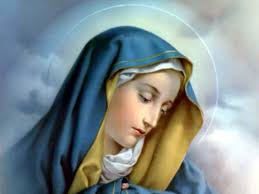 RICORDIAMO
L’anno scorso con Domenico a Pozzo abbiamo fatto un incontro analizzando un quadro in cui un angelo andava da Maria. Vi ricordate? Che cosa era andato a dirle? E lei che cosa aveva risposto?
    Quella era l’Annunciazione: Maria ha saputo che sarebbe diventata la mamma di Gesù.
    Quanti anni aveva? Era giovane, una ragazza e sicuramente era spaventata per l’annuncio che le ha dato l’angelo: sarebbe diventata la madre di Gesù.
Ecco il dipinto
L’anno scorso poi abbiamo parlato di Maria che dà alla luce Gesù.
    Dove è nato? 
   Ma non era la città in cui vivevano Maria e Giuseppe. Loro erano partiti da Nazareth perché dovevano partecipare ad un censimento. Lei era incinta, non hanno trovato posto in nessun albergo e Gesù è nato in una capanna, umilmente.
Oggi parleremo di un altro momento della vita di Maria.

    La incontriamo mentre cammina, fa un viaggio, incontra una
    persona, Elisabetta. 
     Chi è Elisabetta?
- è cugina di Maria, Il suo nome significa “Dio ha giurato” 
- appartiene ad una famiglia di sacerdoti 
- è moglie di Zaccaria, sacerdote del Tempio di Gerusalemme 
- vive felicemente con suo marito, ma non ha la gioia di essere mamma. La mancanza di un figlio è per lei una grande sofferenza. Tante volte aveva chiesto al Signore di darle la gioia di essere madre, ma le sue preghiere sembra che non siano ascoltate; 
- è anziana e un giorno, inaspettatamente, nonostante la sua età avanzata, diventa mamma. Per cinque mesi non si fa vedere da nessuno, non certo perché si vergogna, ma probabilmente per “contemplare” il dono che Dio le ha fatto; 
- il figlio di Elisabetta è Giovanni Battista che Gesù definirà il più grande tra i nati da donna.
Leggiamo il brano del Vangelo
Brano biblico di riferimento: Lc 1, 39 – 56 

     In quei giorni Maria si alzò e andò in fretta verso la regione montuosa, in una città di Giuda. Entrata nella casa di Zaccaria, salutò Elisabetta. Appena Elisabetta ebbe udito il saluto di Maria, il bambino sussultò nel suo grembo. Elisabetta fu colmata di Spirito Santo ed esclamò a gran voce: «Benedetta tu fra le donne e benedetto il frutto del tuo grembo! A che cosa devo che la madre del mio Signore venga da me? Ecco, appena il tuo saluto è giunto ai miei orecchi, il bambino ha sussultato di gioia nel mio grembo. E beata colei che ha creduto nell'adempimento di ciò che il Signore le ha detto».
Magnificat
Allora Maria disse: 
 «L'anima mia magnifica il Signore
 e il mio spirito esulta in Dio, mio salvatore,
 perché ha guardato l'umiltà della sua serva.
 D'ora in poi tutte le generazioni mi chiameranno beata
 Grandi cose ha fatto per me l'Onnipotente
 e Santo è il suo nome;
 di generazione in generazione la sua misericordia
 per quelli che lo temono.
 Ha spiegato la potenza del suo braccio,
 ha disperso i superbi nei pensieri del loro cuore;
 ha rovesciato i potenti dai troni,
 ha innalzato gli umili;
 ha ricolmato di beni gli affamati,
 ha rimandato i ricchi a mani vuote.
 Ha soccorso Israele, suo servo,
 ricordandosi della sua misericordia,
 come aveva detto ai nostri padri,
 per Abramo e la sua discendenza, per sempre». 

 Maria rimase con lei circa tre mesi, poi tornò a casa sua.
Il brano del Vangelo che abbiamo appena letto è diviso in due parti:
Una parte narrativa in cui si racconta che Maria è incinta, aspetta Gesù, ma non sta a casa a riposarsi, va da Elisabetta per starle vicina, per aiutarla e darle conforto; anche lei è in attesa di un bimbo.
Il Magnificat, una parola latina che significa parlare di cose magnifiche. È un canto di gioia sgorgato dal cuore e dalle labbra di Maria.
Per capire bene il brano del Vangelo faremo delle attività.
   Ci divideremo in 3 gruppi, ogni gruppo avrà da svolgere un compito.
   Ogni gruppo poi relazionerà agli altri il lavoro svolto.
Ora che abbiamo svolto il lavoro proposto, proviamo a rispondere a queste domande:
Che cosa possiamo imparare da Maria?
Per che cosa può essere il nostro modello per noi che vogliamo essere discepoli di Gesù?
Cosa fa Maria che possiamo fare anche noi?